Plans and Elevations
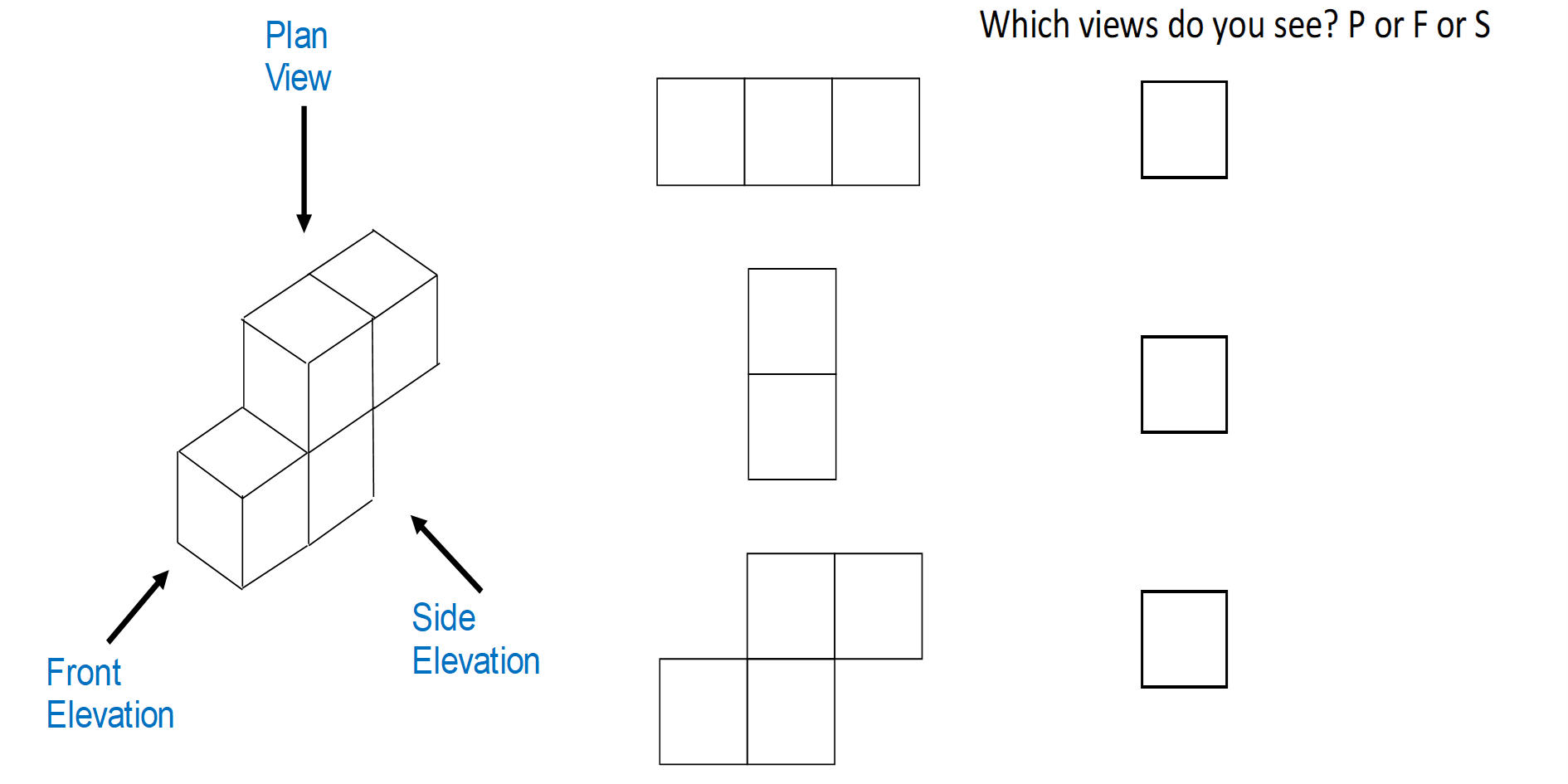 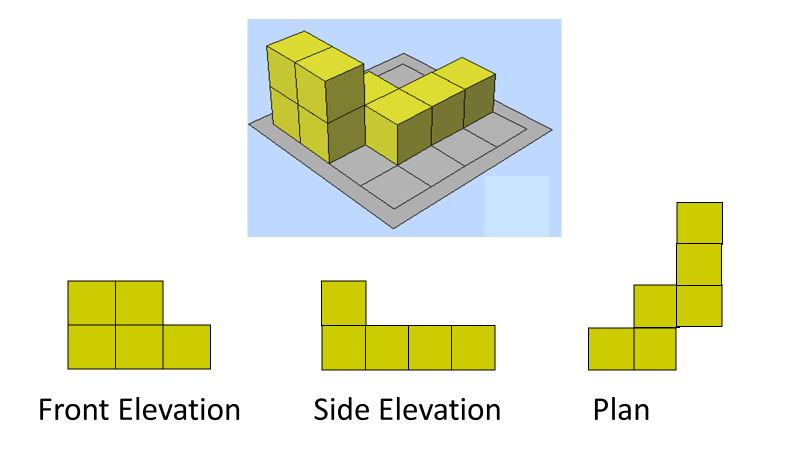 Surface Area - Prisms
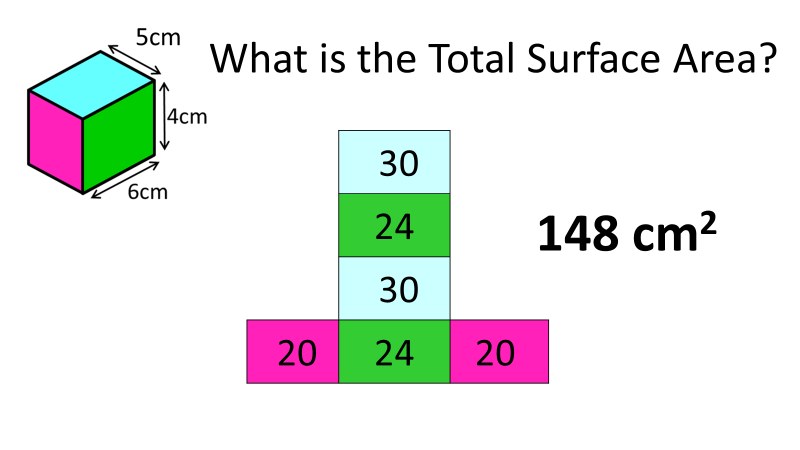 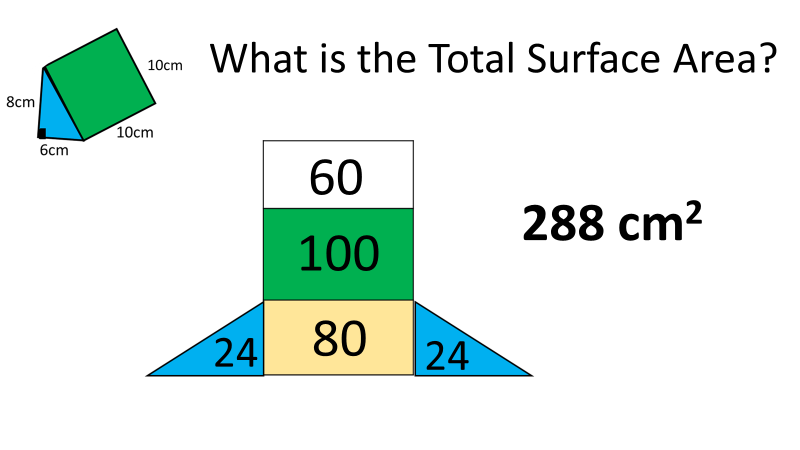 Volume- Prisms
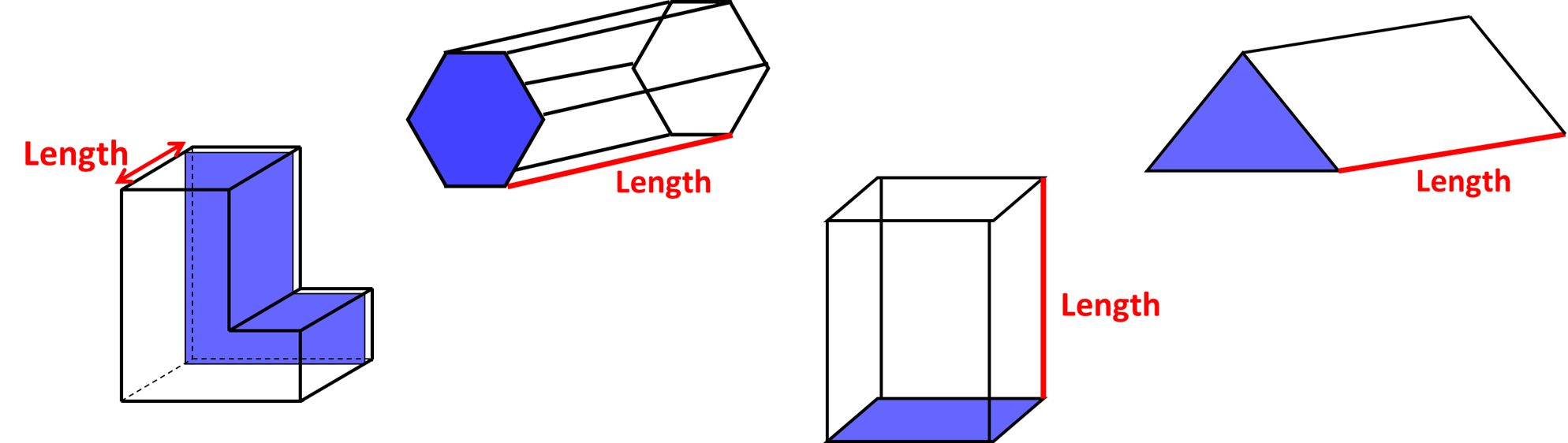 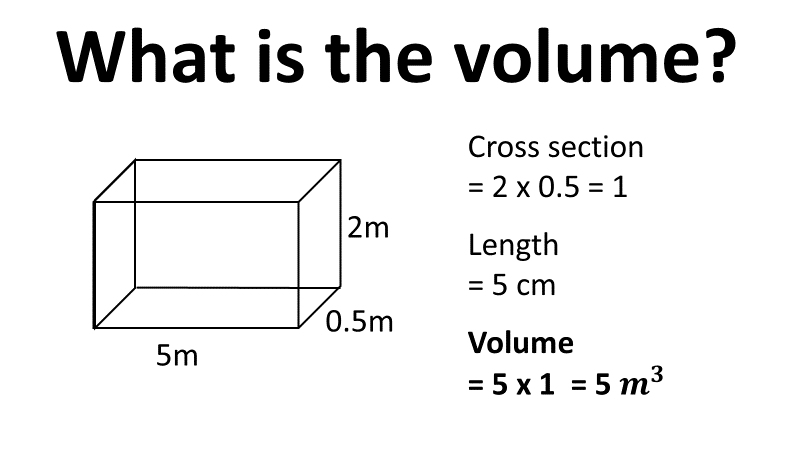 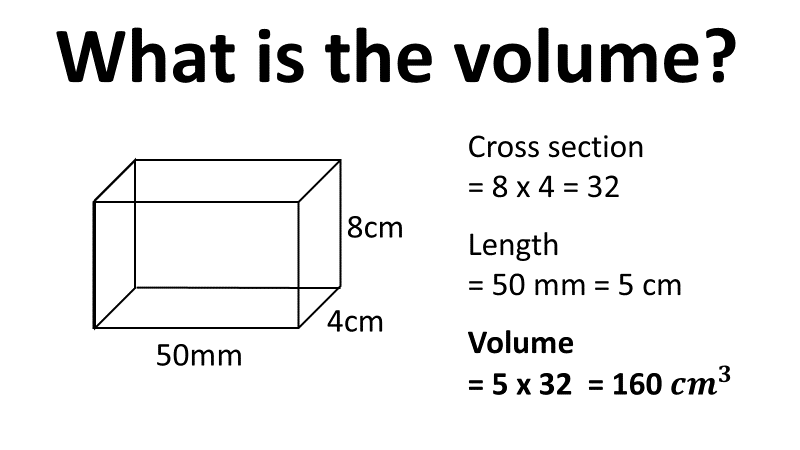 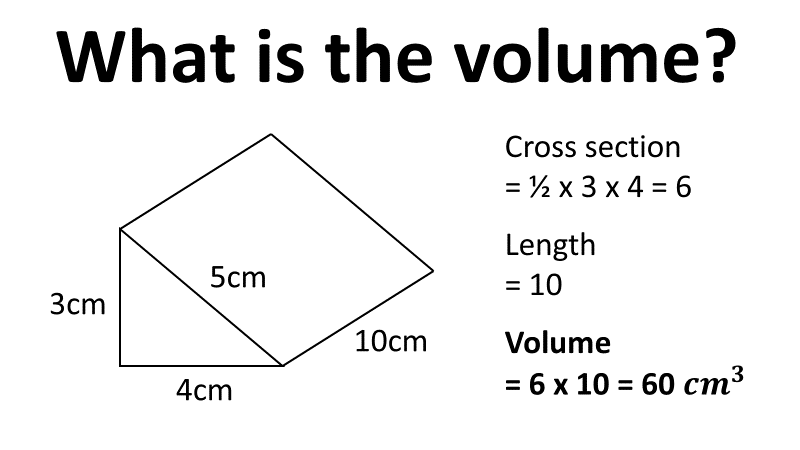 Volume - Capacity
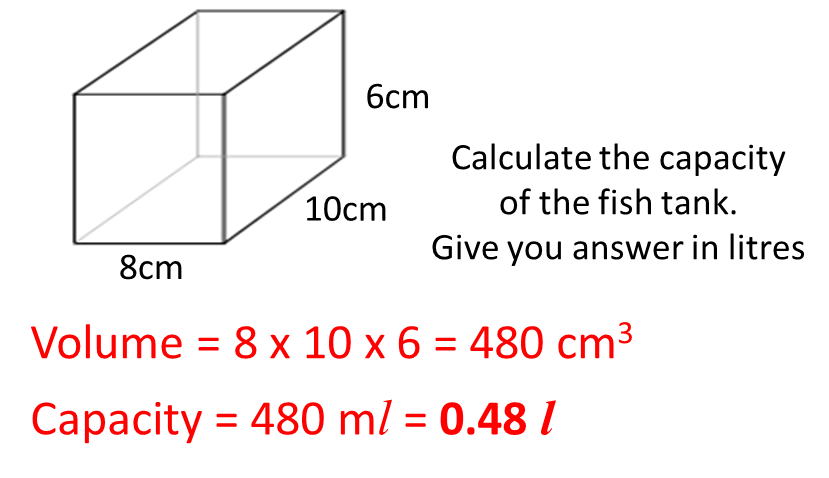 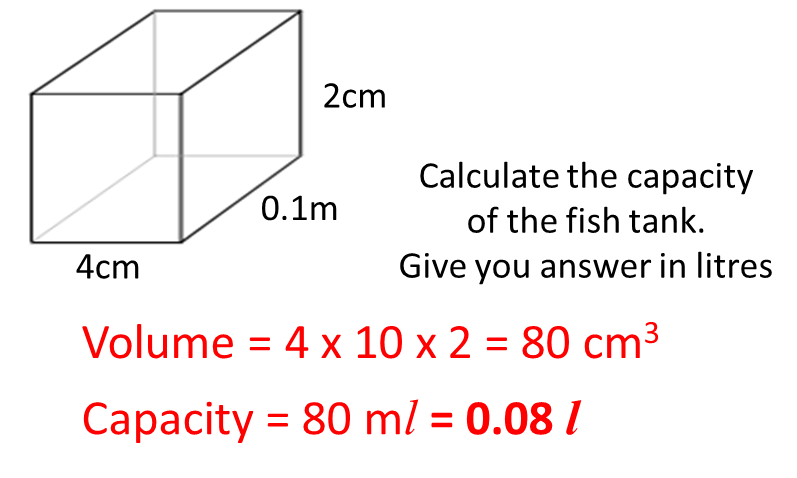 Circles – Circumference
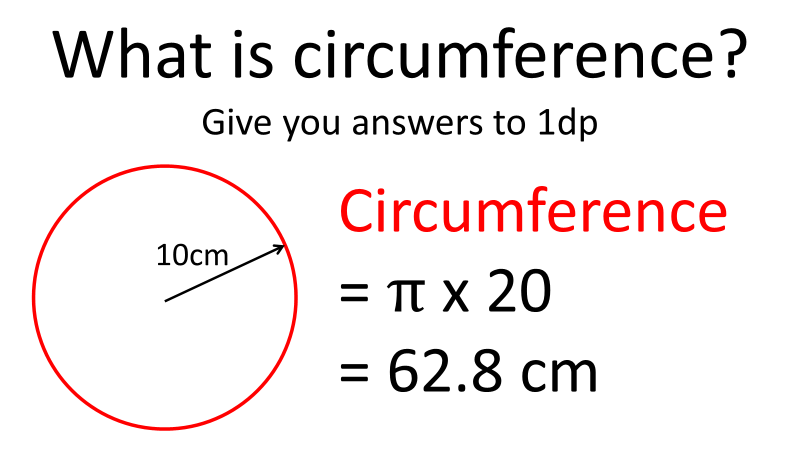 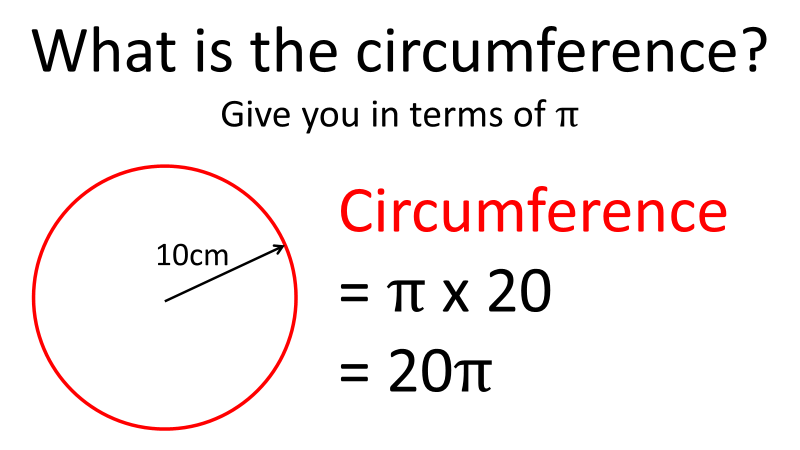 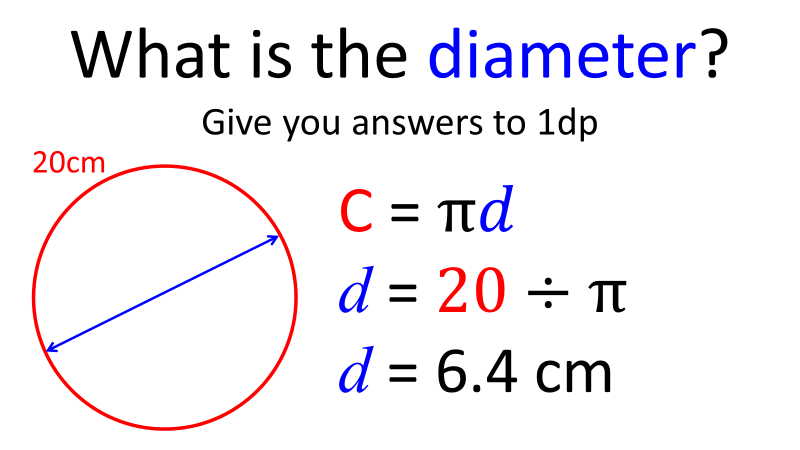 Circles – Arcs
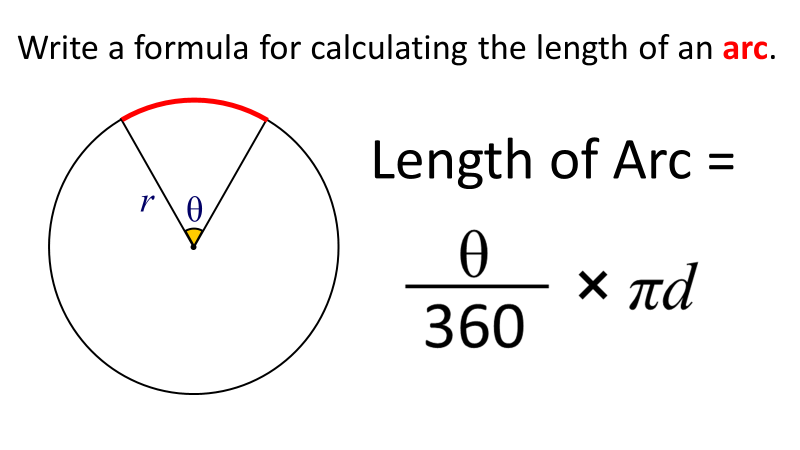 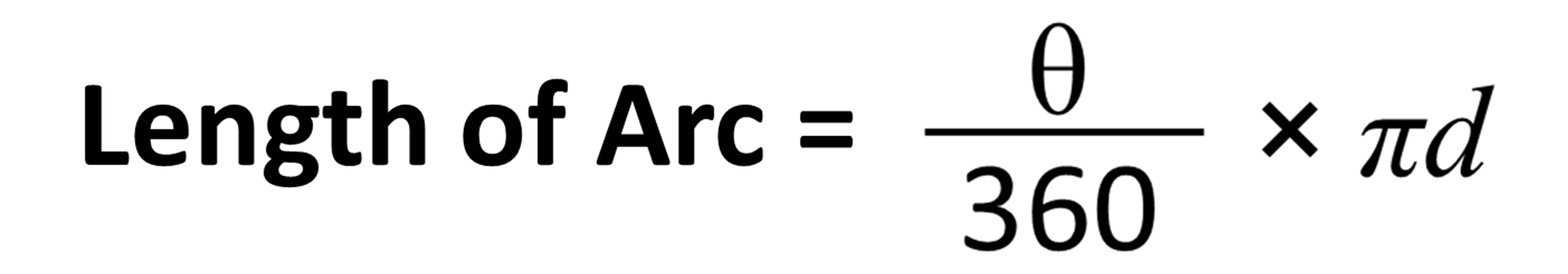 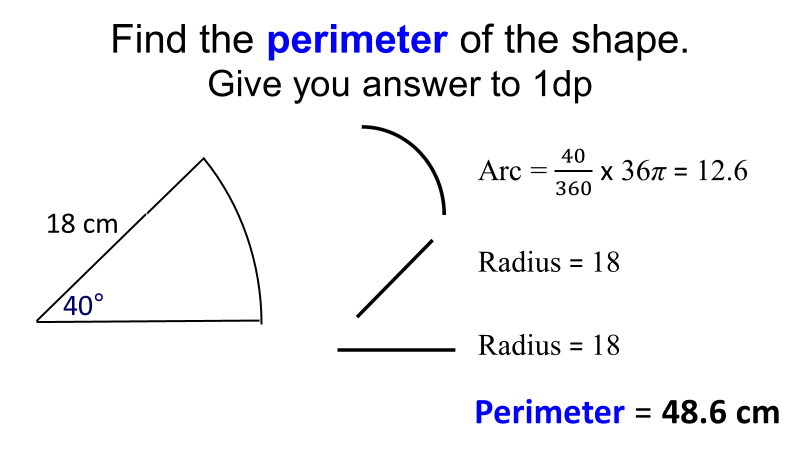 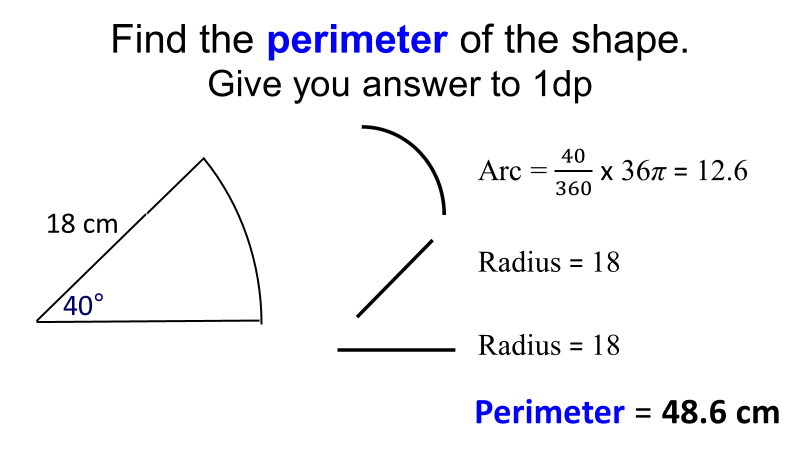 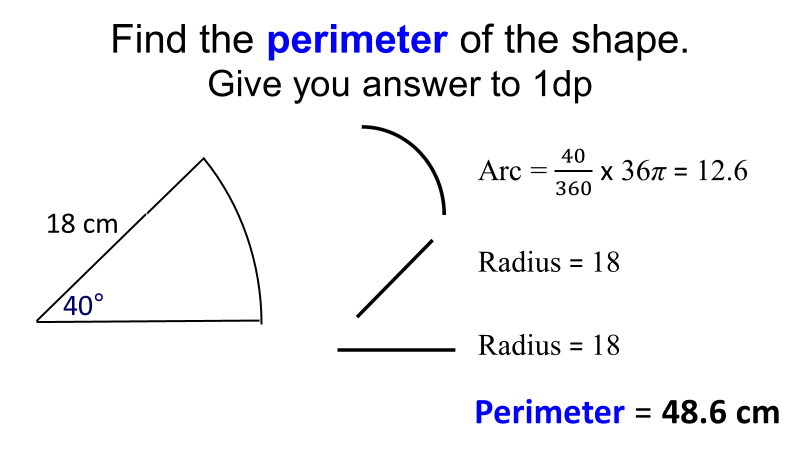 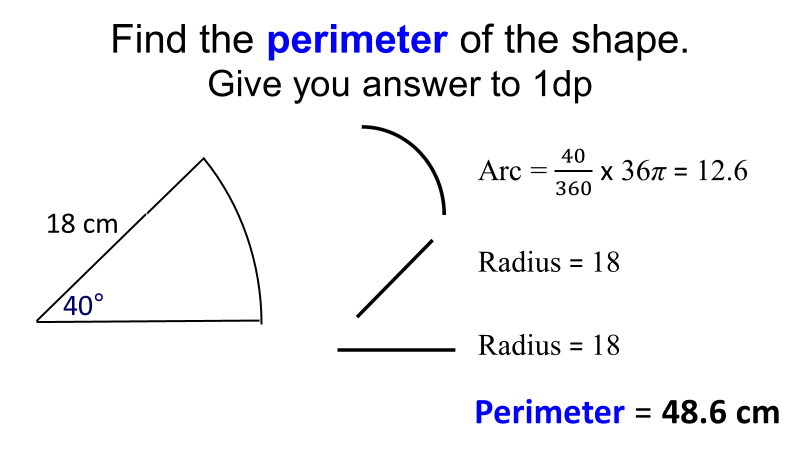 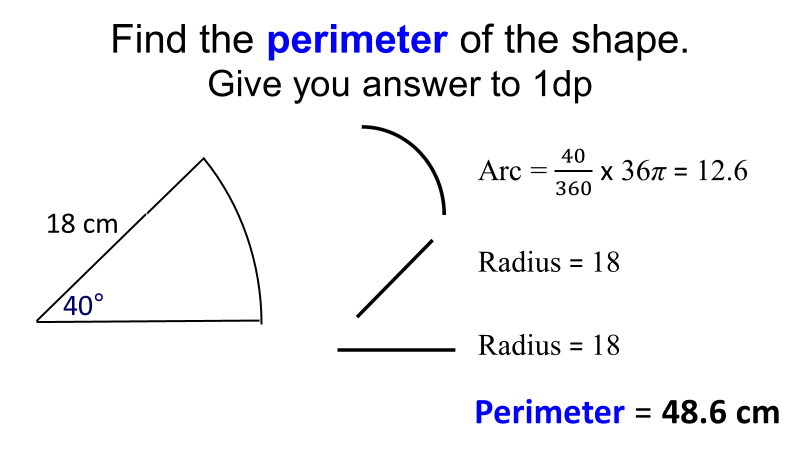 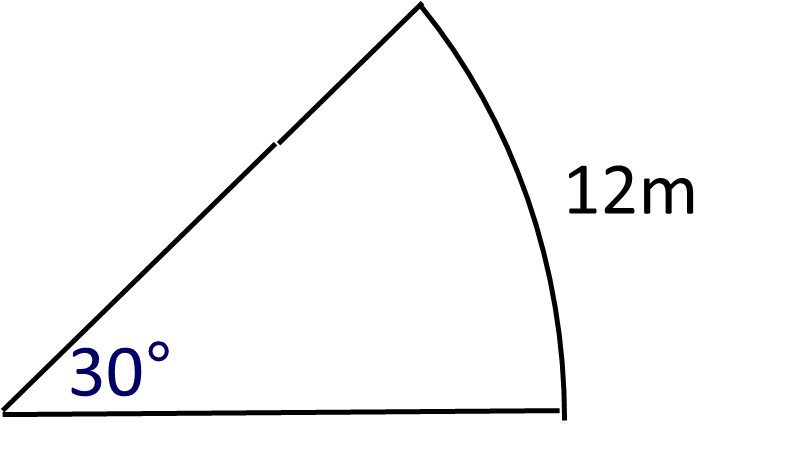 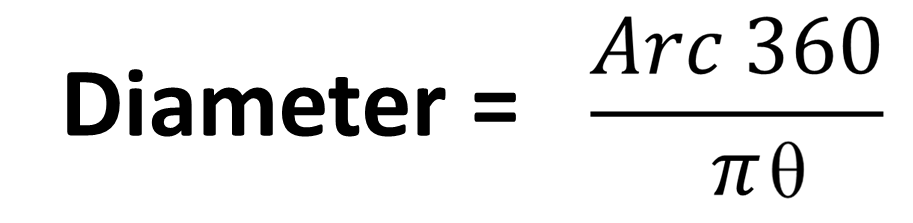 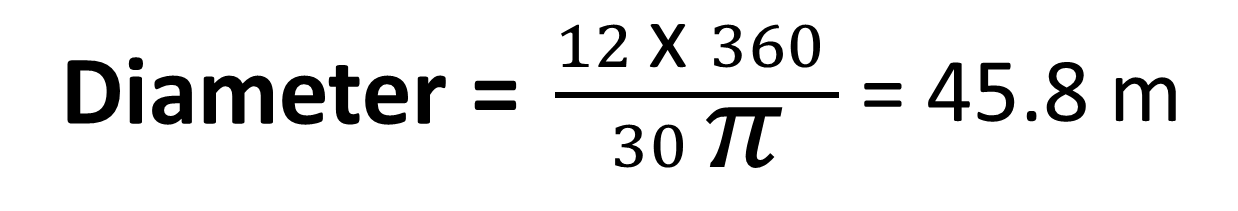 Circles – Areas
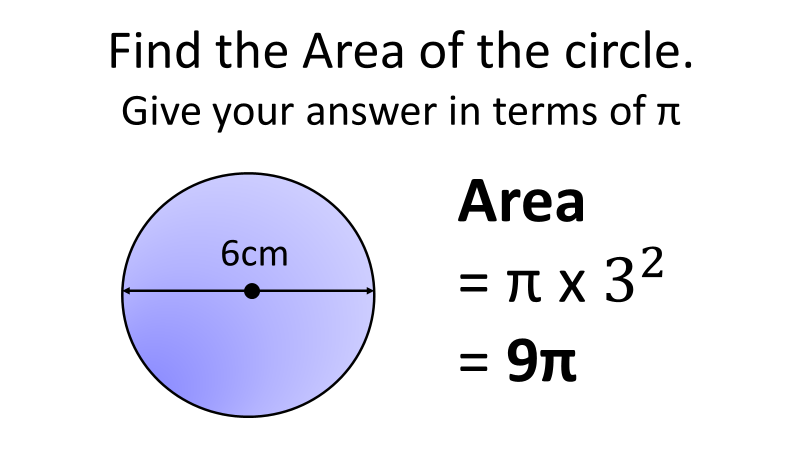 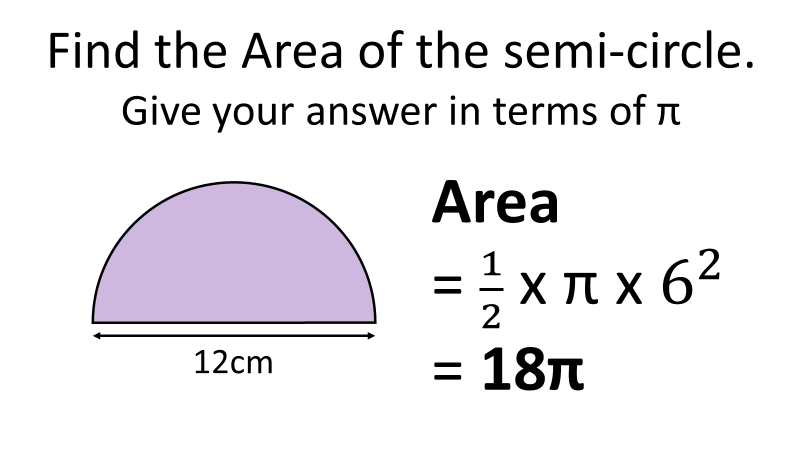 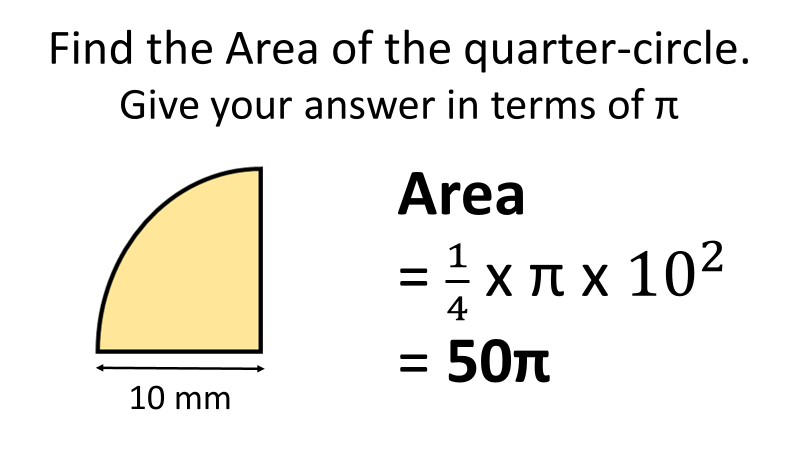 Circles – Sectors
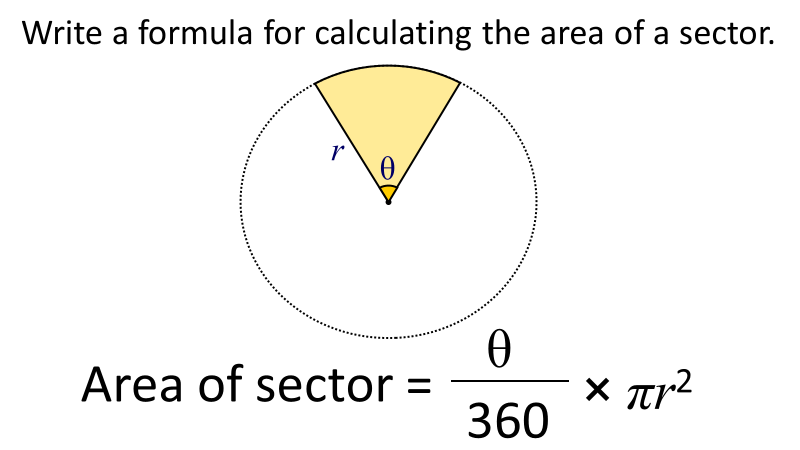 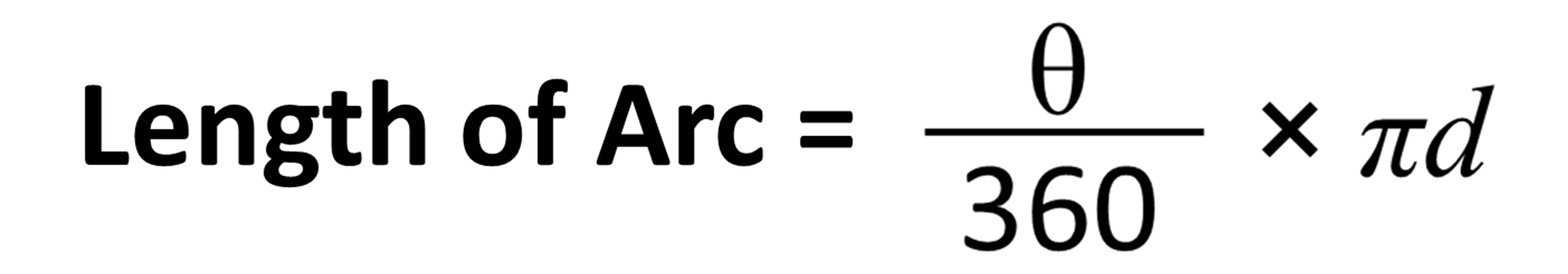 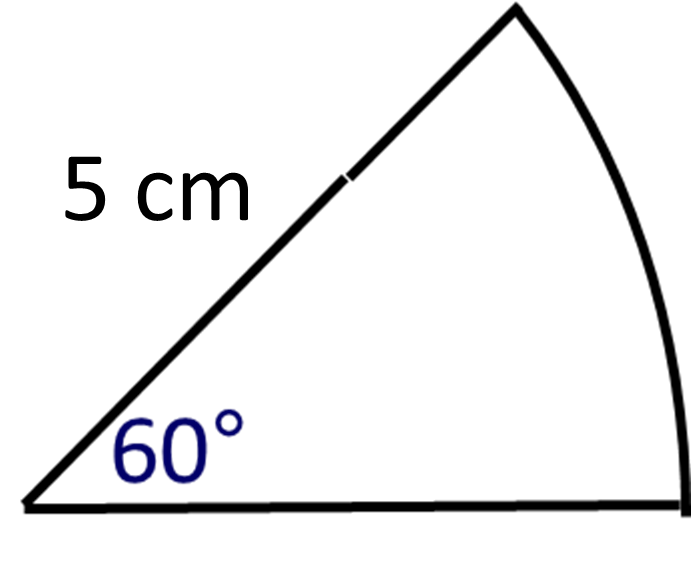 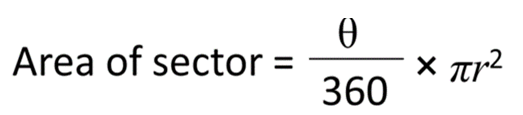 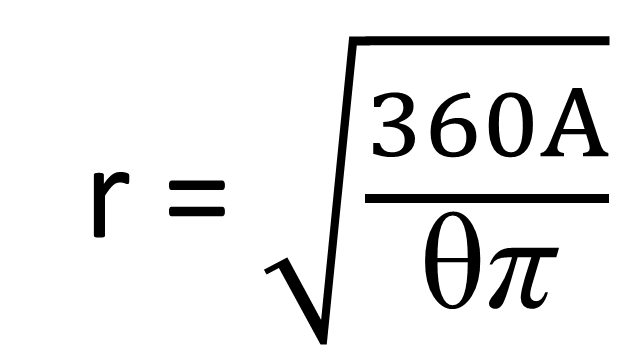 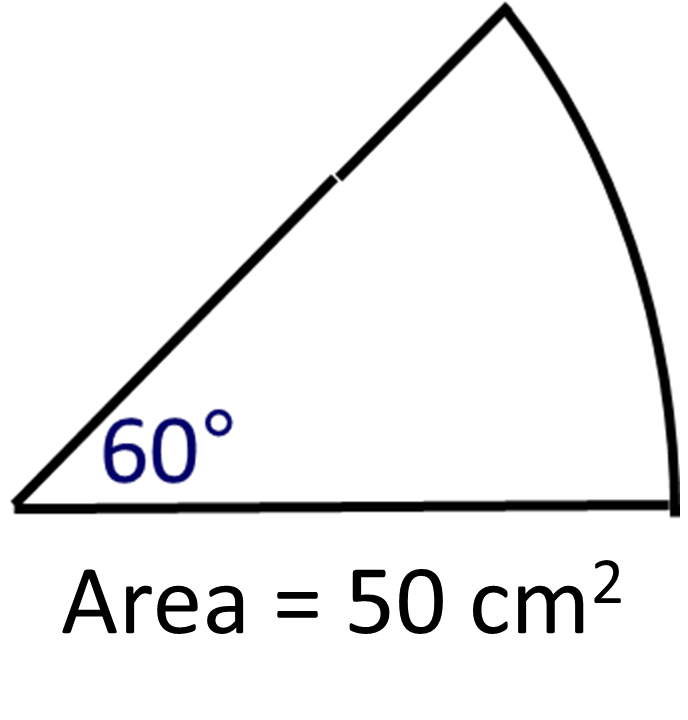 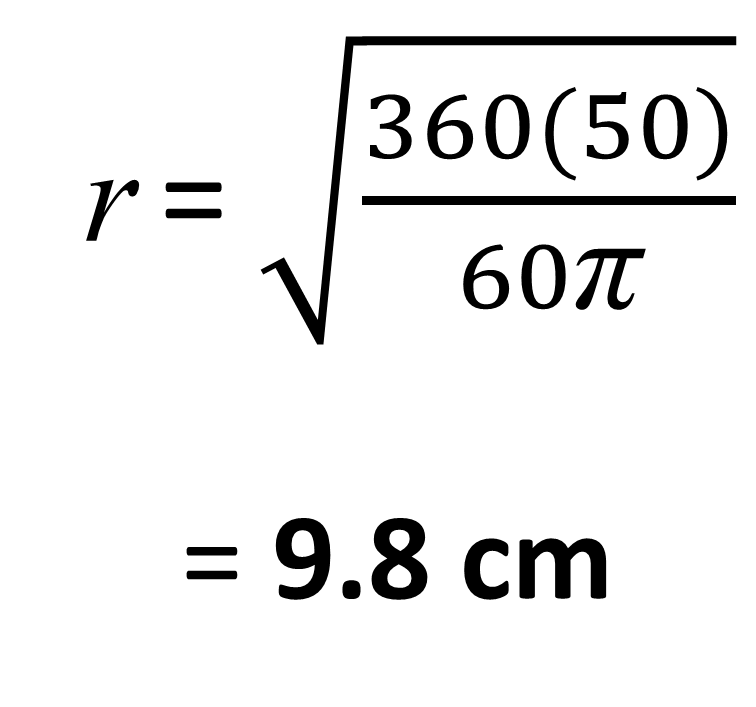 Cylinders
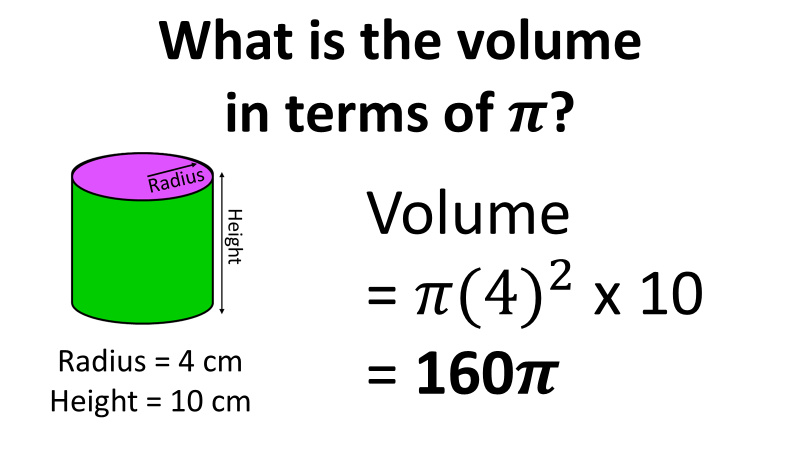 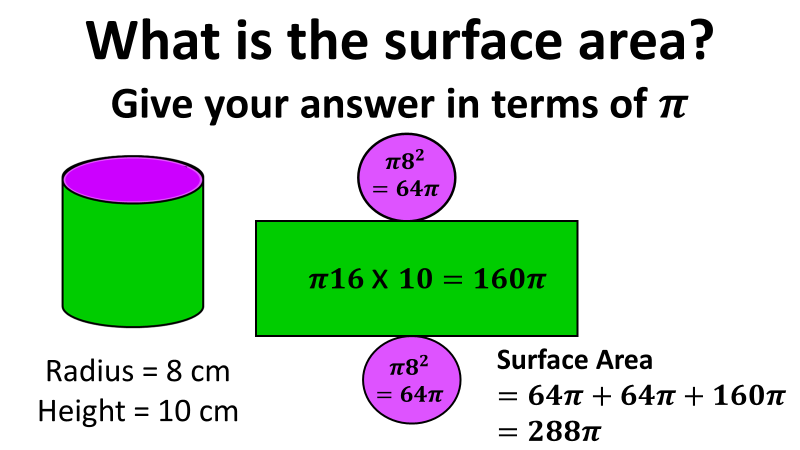 Pythagoras
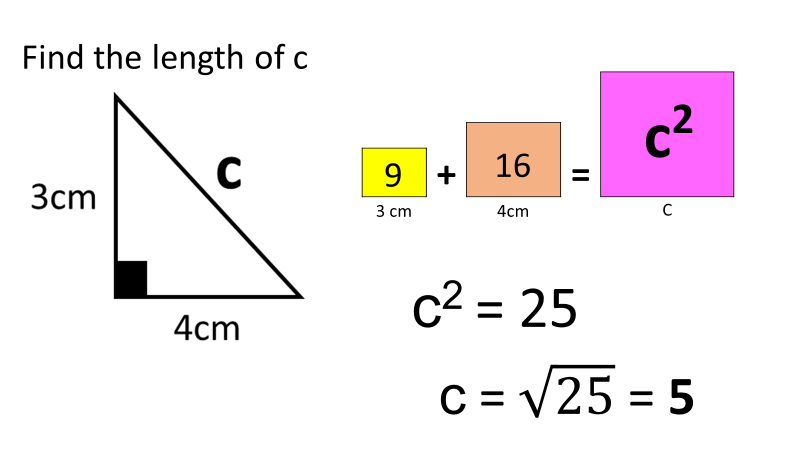 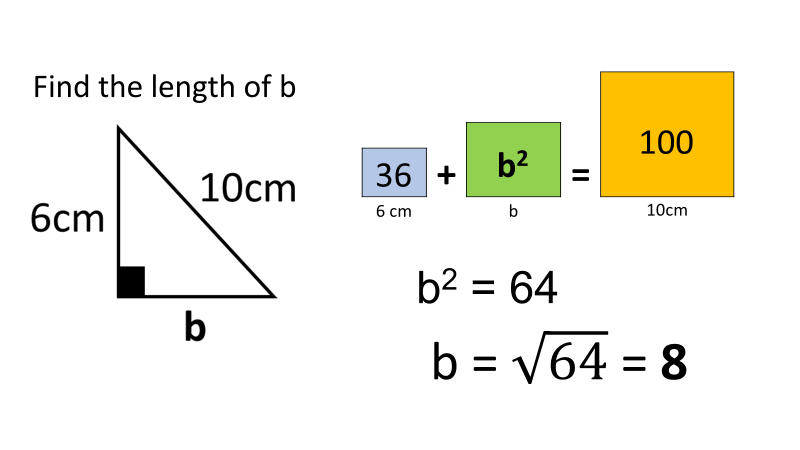 More Pythagoras
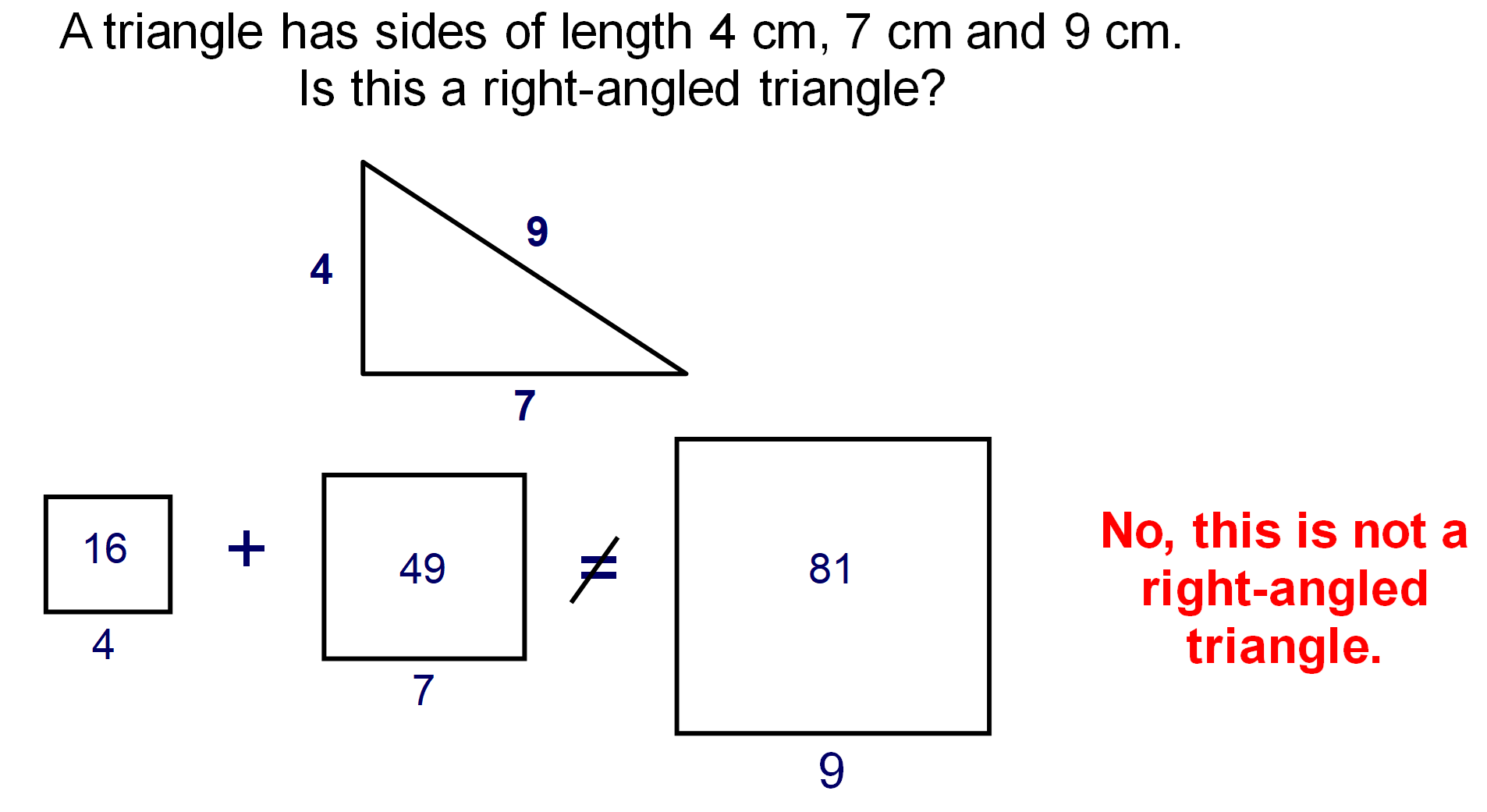